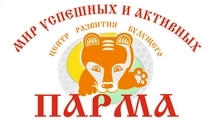 ТРОГАТЕЛЬНЫЙ МУЗЕЙДетский сад «ПАРМА»
Воспитатель 
 Давыденко Надежда Алексеевна
Наш детский сад реализует Три основные проектные линии образовательной деятельности "Богатства ПАРМЫ", "Техно-Парма" и "Пермь - столица ПАРМЫ». Эти направления работы отражаются в наполнении открытых площадок нашего сада. Одна из таких площадок – Трогательный музей.
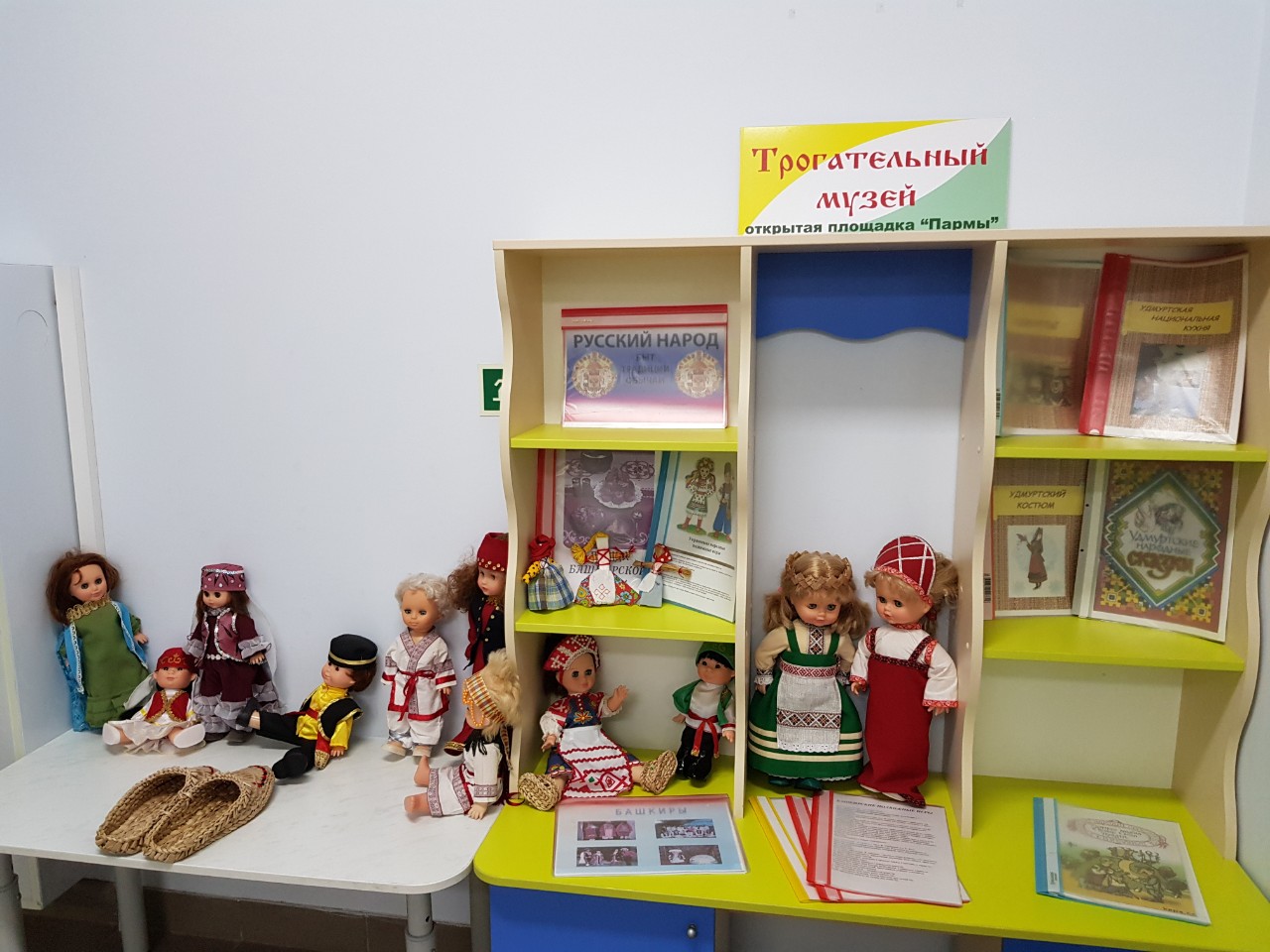 Цель Трогательного музея – знакомство  воспитанников, их родителей и гостей детского сада с народами Пермского края с их историей, традициями, предметами быта, приобщение детей к истории.
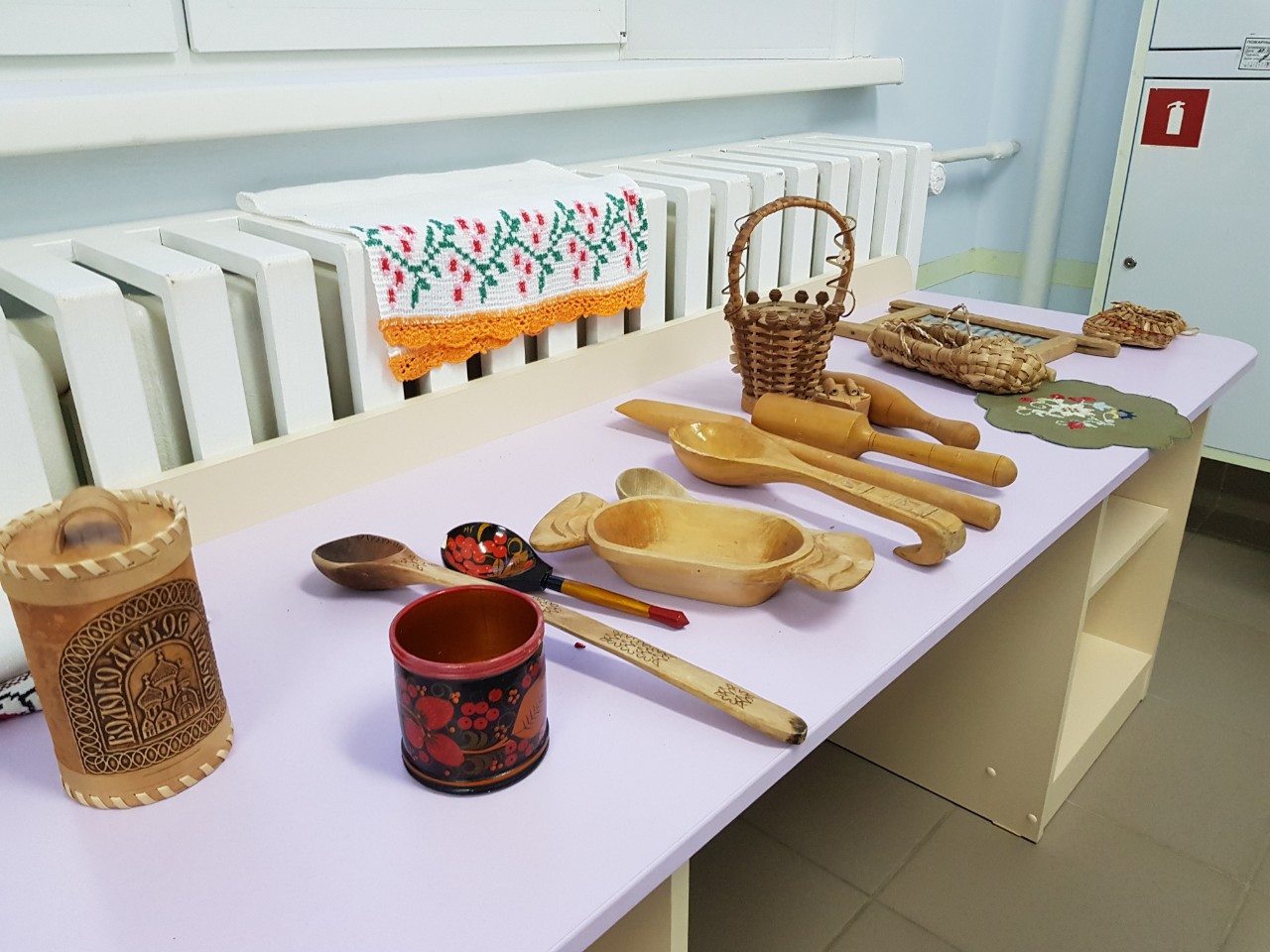 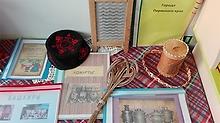 Название музея «Трогательный», говорит само за себя. Дети, великие исследователи и любознайки, могут потрогать своими руками экспонаты, в прямом смысле прикоснуться к старине руками.
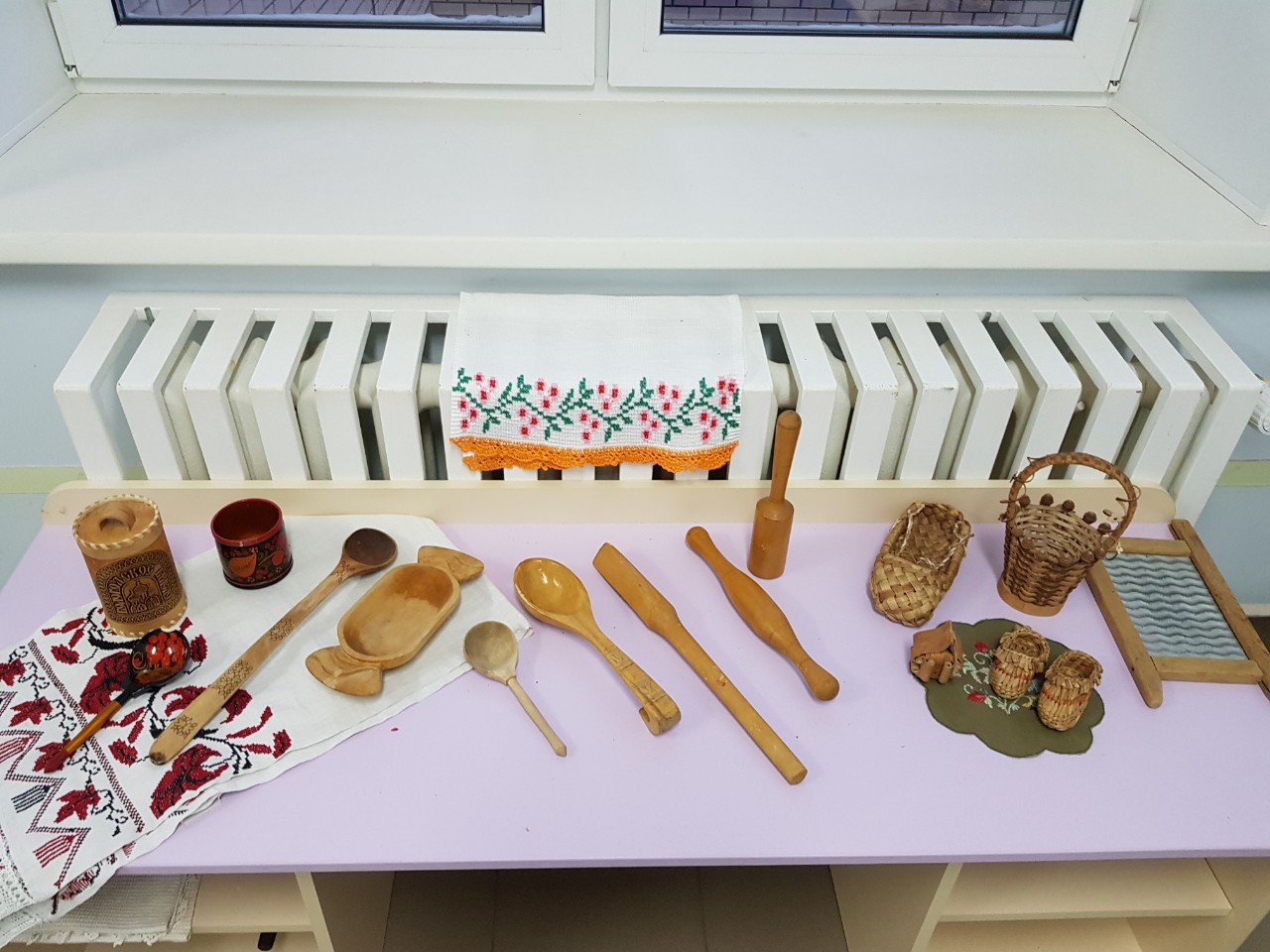 Помимо предметов быта в нашем музее есть куклы в костюмах народов Прикамья, которых тоже можно подержать в руках. Наряды для кукол сшиты руками заинтересованных родителей и педагогов.
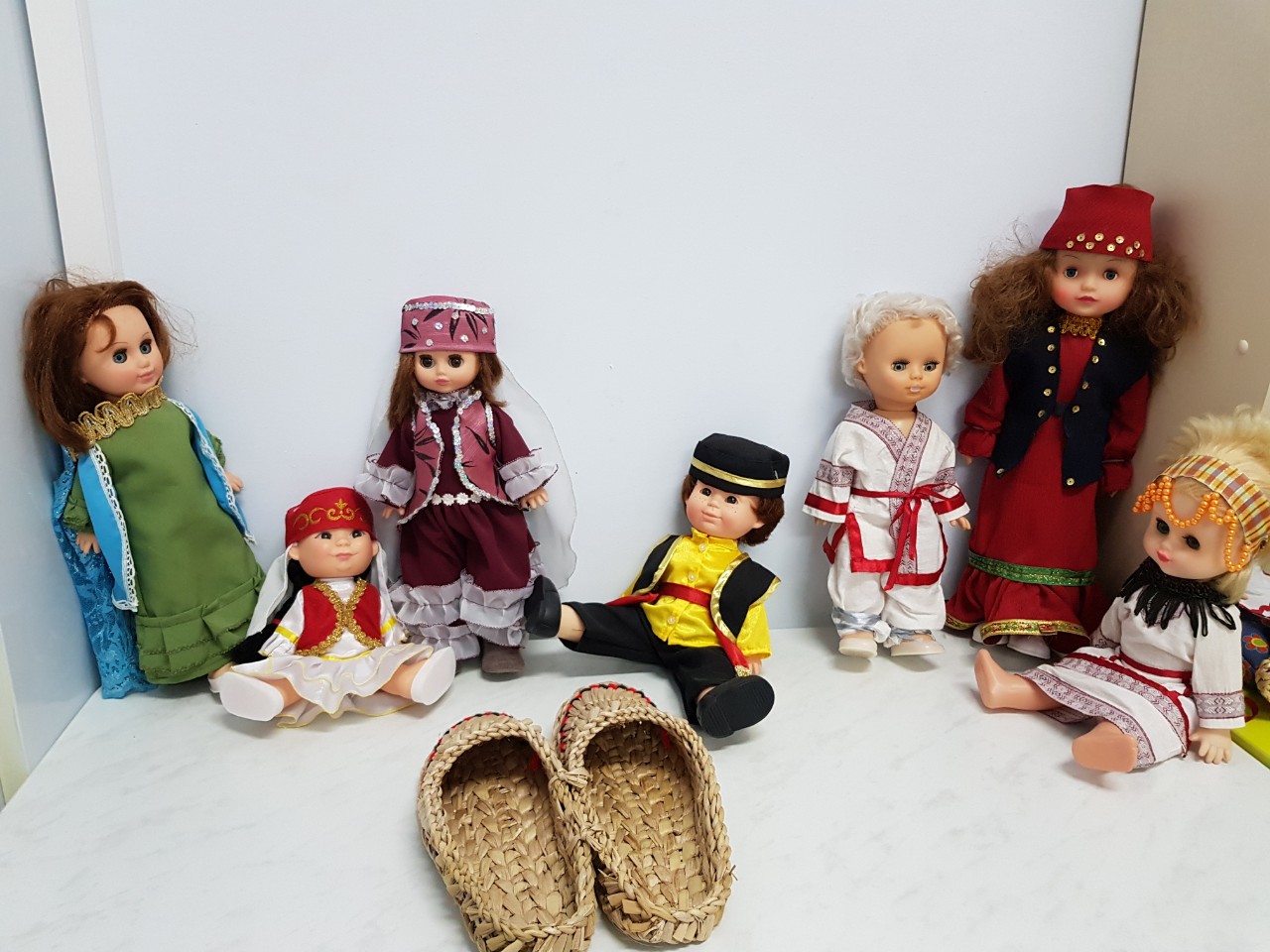 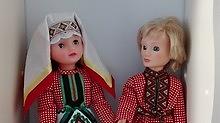 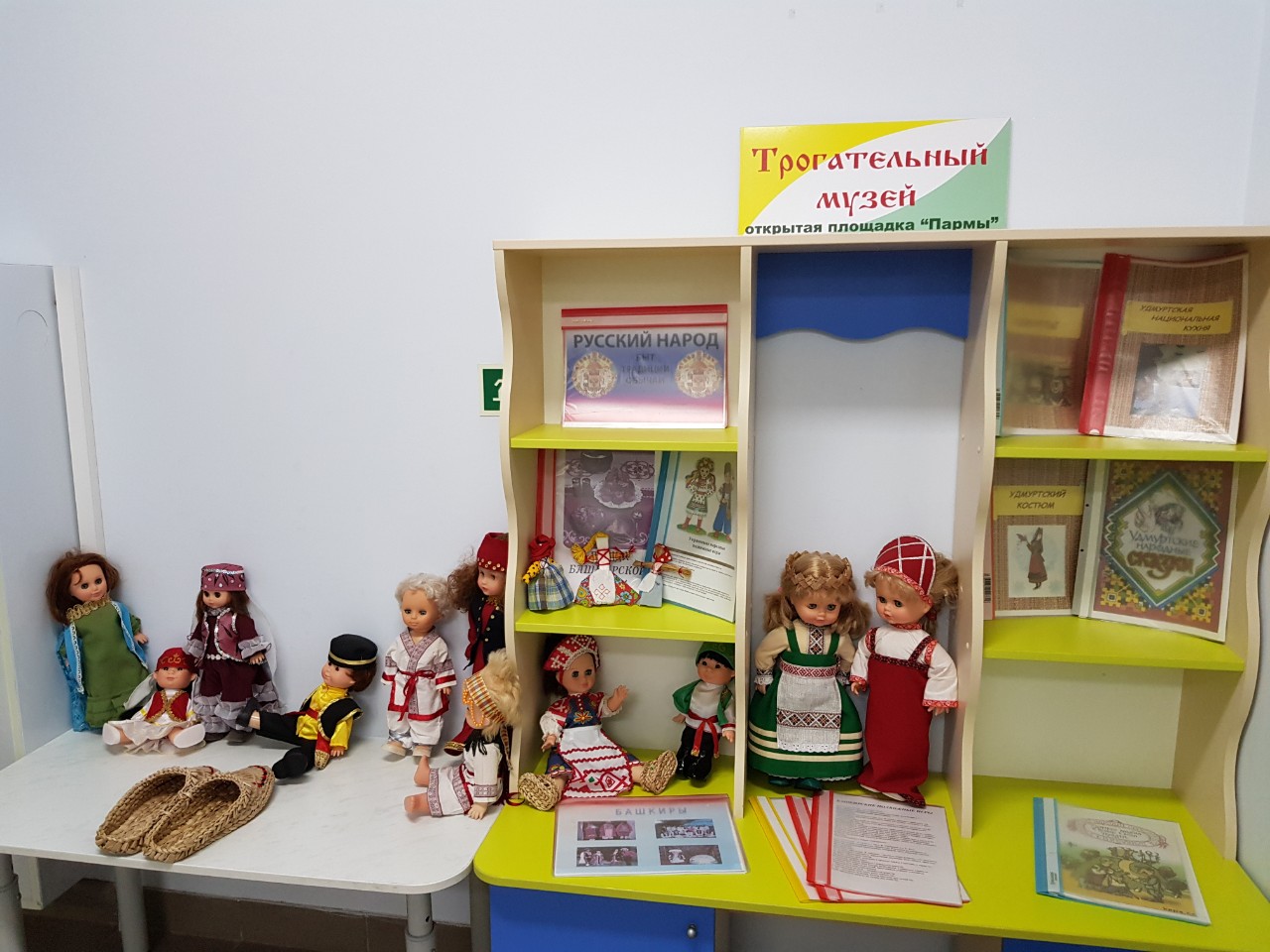 В музее много альбомов для рассматривания, которые знакомят посетителей с народным костюмом, народным фольклором, национальными блюдами, народными играми.  Экспозиция музея обновляется и меняется благодаря  семьям воспитанников, которые делятся семейными  реликвиями и предметами старины.
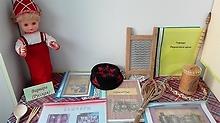 Приглашаем Вас посетить наш детский сад «Парма» и открытую площадку «Трогательный музей».
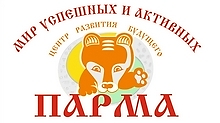